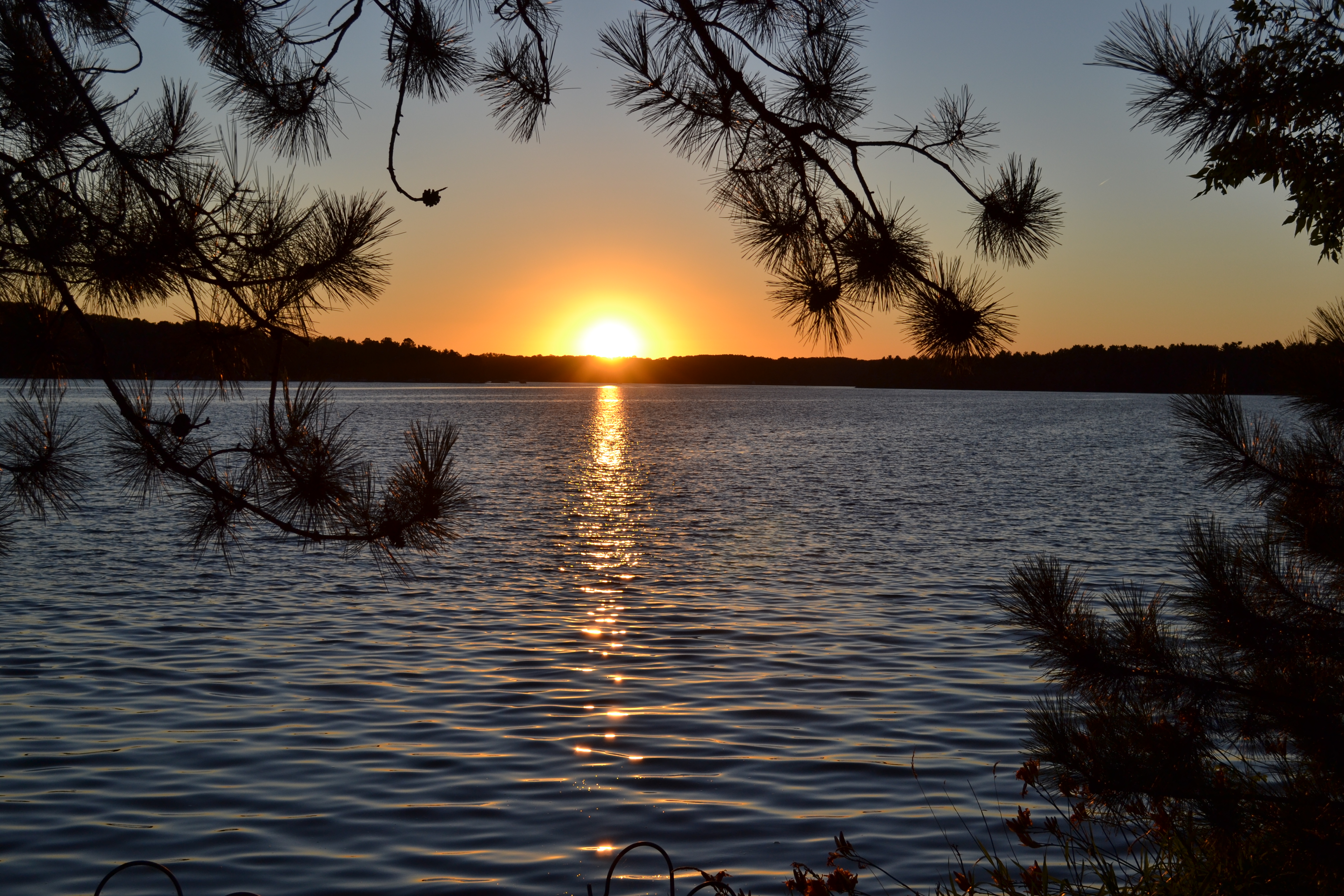 Psalm 131
At Rest in God
Preached by Keith Fergusonat Amman International Church Singapore • AmmanChurch.comUploaded by Dr. Rick Griffith • Jordan Evangelical Theological SeminaryFiles in many languages for free download at BibleStudyDownloads.org
Psalm 131
“O LORD, my heart is not proud, nor my eyes haughty; nor do I involve myself in great matters, 
or in things too difficult for me.
Surely I have composed and quieted my soul; 
like a weaned child rests against his mother, 
my soul is like a weaned child within me.
O Israel, hope in the LORD, 
from this time forth and forever.”
[Speaker Notes: Notes Page
Font: Open Sans (normal)
Color Hex Code: #231F20]
About Psalm 131
[Speaker Notes: Notes Page
Font: Open Sans (normal)
Color Hex Code: #231F20]
About Psalm 131
Psalm 131 “is one of the shortest psalms to read, but one of the longest to learn.” 

(C.H. Spurgeon, The Treasury of David, vol. 3, 136)
[Speaker Notes: Notes Page
Font: Open Sans (normal)
Color Hex Code: #231F20]
About Psalm 131
[Speaker Notes: Notes Page
Font: Open Sans (normal)
Color Hex Code: #231F20]
About Psalm 131
Context: the “Psalms of Ascent” (120-134)
A “liturgy” that pilgrims sang as they made their journey and ascended to Jerusalem
[Speaker Notes: Notes Page
Font: Open Sans (normal)
Color Hex Code: #231F20]
“I can be at rest because God the Father works on my behalf.”
The Big Idea
[Speaker Notes: Notes Page
Font: Open Sans (normal)
Color Hex Code: #231F20]
Psalm 131
“O LORD, my heart is not proud, nor my eyes haughty; nor do I involve myself in great matters, 
or in things too difficult for me.
Surely I have composed and quieted my soul; 
like a weaned child rests against his mother, 
my soul is like a weaned child within me.
O Israel, hope in the LORD, 
from this time forth and forever.”
[Speaker Notes: Notes Page
Font: Open Sans (normal)
Color Hex Code: #231F20]
David’s Observation
The primary threat to our rest is not outside of us—e.g. a person, our circumstances, etc. 
It is inside of us. It come from our hearts.
[Speaker Notes: Notes Page
Font: Open Sans (normal)
Color Hex Code: #231F20]
Observations
[Speaker Notes: Notes Page
Font: Open Sans (normal)
Color Hex Code: #231F20]
Observations
The soul at rest is humble.
[Speaker Notes: Notes Page
Font: Open Sans (normal)
Color Hex Code: #231F20]
Embrace humility.
[Speaker Notes: Notes Page
Font: Open Sans (normal)
Color Hex Code: #231F20]
Embrace humility.
The primary threat to our rest is not outside of us—e.g. a person, our circumstances, etc. 
It is inside of us. It come from our hearts.
[Speaker Notes: Notes Page
Font: Open Sans (normal)
Color Hex Code: #231F20]
Embrace humility.
The primary threat to our rest is not outside of us—e.g. a person, our circumstances, etc. 
It is inside of us. It come from our hearts.
It is a restlessness that comes from: 
Comparison (v.1a) 
Control (v.1b)
[Speaker Notes: Notes Page
Font: Open Sans (normal)
Color Hex Code: #231F20]
Observations
The soul at rest is humble.
[Speaker Notes: Notes Page
Font: Open Sans (normal)
Color Hex Code: #231F20]
Observations
The soul at rest is humble.
The soul at rest finds comfort in God and His works, and not in self.
[Speaker Notes: Notes Page
Font: Open Sans (normal)
Color Hex Code: #231F20]
Find comfort in God and not in yourself.
[Speaker Notes: Notes Page
Font: Open Sans (normal)
Color Hex Code: #231F20]
Find comfort in God and not in yourself.
A weaned child has been trained to rest in the faithful care of his or her mother.
[Speaker Notes: Notes Page
Font: Open Sans (normal)
Color Hex Code: #231F20]
Find comfort in God and not in yourself.
A weaned child has been trained to rest in the faithful care of his or her mother.
Children without a healthy attachment experience resort to untrusting self-reliance, performance-driven uncertainty, or chaos.
[Speaker Notes: Notes Page
Font: Open Sans (normal)
Color Hex Code: #231F20]
Find comfort in God and not in yourself.
A weaned child has been trained to rest in the faithful care of his or her mother.
Children without a healthy attachment experience resort to untrusting self-reliance, performance-driven uncertainty, or chaos.
God is a good Father, who has provided the gospel to meet our greatest need(s).
[Speaker Notes: Notes Page
Font: Open Sans (normal)
Color Hex Code: #231F20]
“What then shall we say to these things? If God is for us, who is against us? He who did not spare His own Son, but delivered Him over for us all, how will He not also with Him freely give us all things?” (Romans 8:31-32)
[Speaker Notes: Notes Page
Font: Open Sans (normal)
Color Hex Code: #231F20]
Observations
The soul at rest is humble.
The soul at rest finds comfort in God and His works, and not in self.
[Speaker Notes: Notes Page
Font: Open Sans (normal)
Color Hex Code: #231F20]
Observations
The soul at rest is humble.
The soul at rest finds comfort in God and His works, and not in self.
The soul at rest lives by faith, and calls others to the same.
[Speaker Notes: Notes Page
Font: Open Sans (normal)
Color Hex Code: #231F20]
Walk by faith, and call others to faith.
[Speaker Notes: Notes Page
Font: Open Sans (normal)
Color Hex Code: #231F20]
Walk by faith, and call others to faith.
Faith is trusting the character of God so that you rely on Him to meet your every need.
[Speaker Notes: Notes Page
Font: Open Sans (normal)
Color Hex Code: #231F20]
“Without faith it is impossible to please Him, for the one who comes to God must believe that He exists, and that He proves to be One who rewards those who seek Him.”
(Hebrews 11:6)
[Speaker Notes: Notes Page
Font: Open Sans (normal)
Color Hex Code: #231F20]
Walk by faith, and call others to faith.
Faith is trusting the character of God so that you rely on Him to meet your every need.
The invitation to faith is for everyone at any given time—the opportunity is right now!
[Speaker Notes: Notes Page
Font: Open Sans (normal)
Color Hex Code: #231F20]
Walk by faith, and call others to faith.
Faith is trusting the character of God so that you rely on Him to meet your every need.
The invitation to faith is for everyone at any given time—the opportunity is right now!
We are called to a faith that keeps going and growing on into eternity.
[Speaker Notes: Notes Page
Font: Open Sans (normal)
Color Hex Code: #231F20]
“All these [forerunners in the faith] died in faith, without receiving the promises, but having seen and welcomed them from a distance, and having confessed that they were strangers and exiles on the earth. For those who say such things make it clear that they are seeking a country of their own. And indeed if they had been thinking of that country which they left, they would have had the opportunity to return. But as it is, they desire a better country, that is, a heavenly one. Therefore God is not ashamed to be called their God; for He has prepared a city for them.”
(Hebrews 11:13-16)
[Speaker Notes: Notes Page
Font: Open Sans (normal)
Color Hex Code: #231F20]
Observations
The soul at rest is humble.
The soul at rest is comforted in God and His works, and not in self.
The soul at rest lives by faith, and calls others to the same.
[Speaker Notes: Notes Page
Font: Open Sans (normal)
Color Hex Code: #231F20]
“I can be at rest because God the Father works on my behalf.”
The Big Idea
[Speaker Notes: Notes Page
Font: Open Sans (normal)
Color Hex Code: #231F20]
Application and Reflection?
[Speaker Notes: Notes Page
Font: Open Sans (normal)
Color Hex Code: #231F20]
Application and Reflection?
In what ways am I trying find rest by comparison and control?
[Speaker Notes: Notes Page
Font: Open Sans (normal)
Color Hex Code: #231F20]
Application and Reflection?
In what ways am I trying find rest by comparison and control?
In what ways am I trying to find rest by trusting in myself, instead of in God?
[Speaker Notes: Notes Page
Font: Open Sans (normal)
Color Hex Code: #231F20]
Application and Reflection?
In what ways am I trying find rest by comparison and control?
In what ways am I trying to find rest by trusting in myself, instead of in God?
What is the “next step” of faith I can take so that I can genuinely live by faith?
[Speaker Notes: Notes Page
Font: Open Sans (normal)
Color Hex Code: #231F20]
“I can be at rest because God the Father works on my behalf.”
The Big Idea
[Speaker Notes: Notes Page
Font: Open Sans (normal)
Color Hex Code: #231F20]
Black
Get this presentation and notes for free!
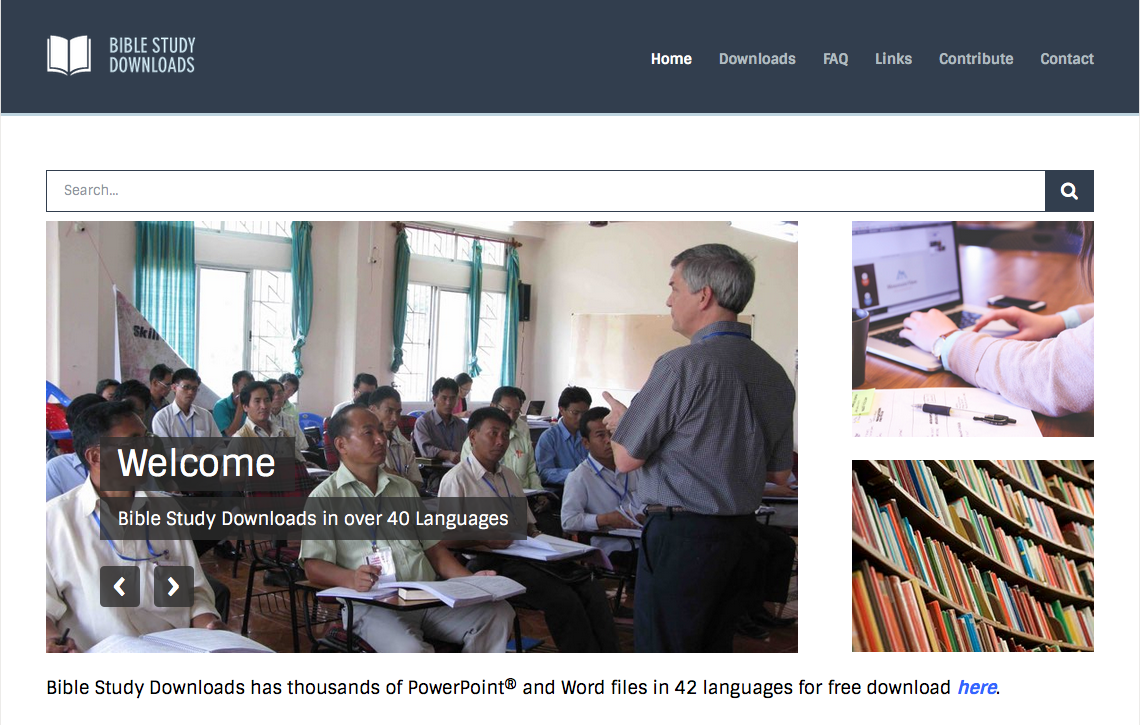 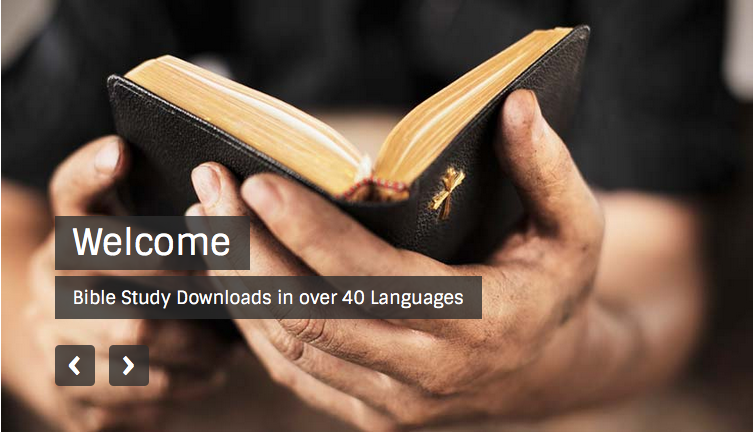 OT Preaching link at BibleStudyDownloads.org
[Speaker Notes: OT Preaching (op)]